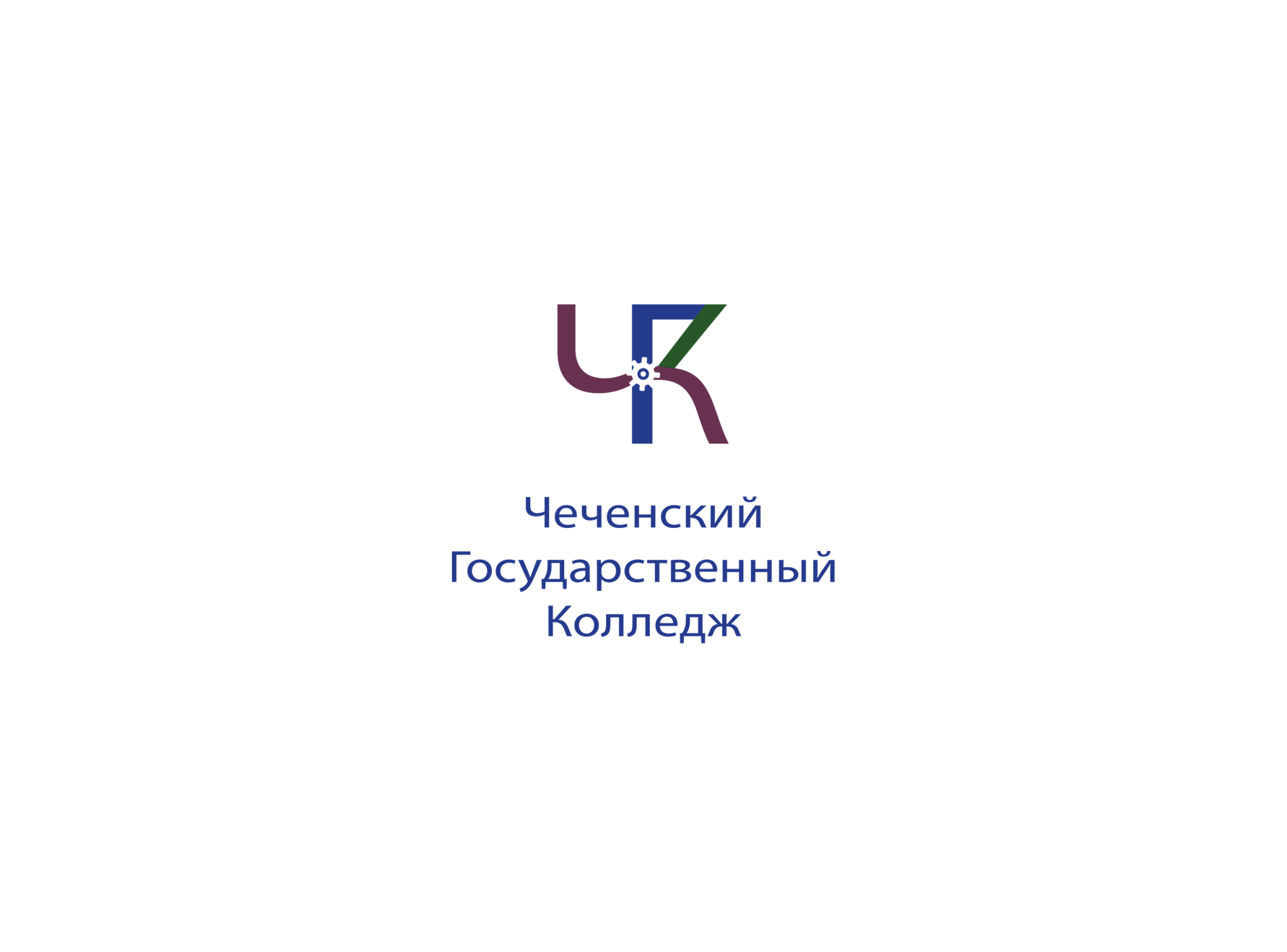 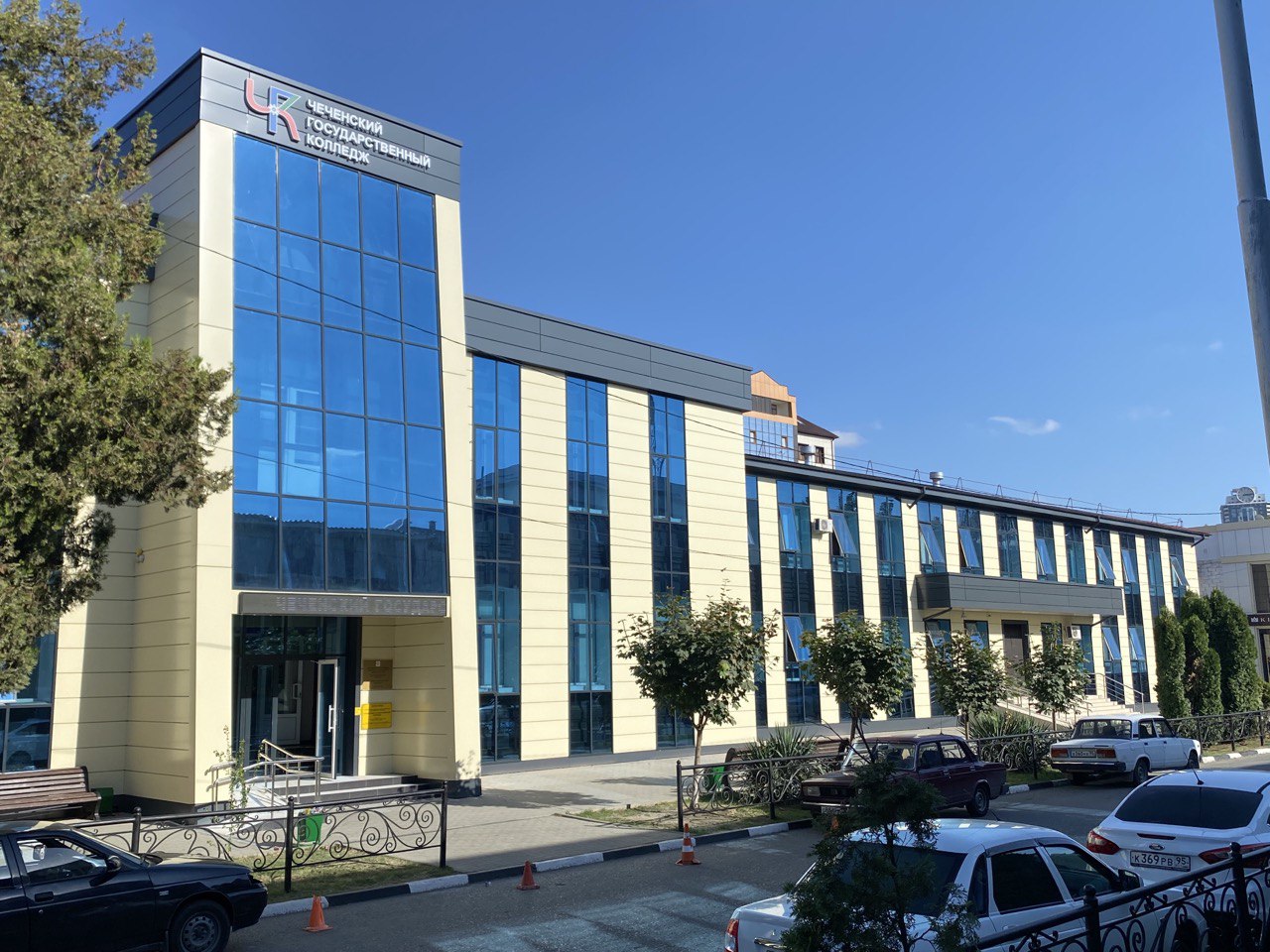 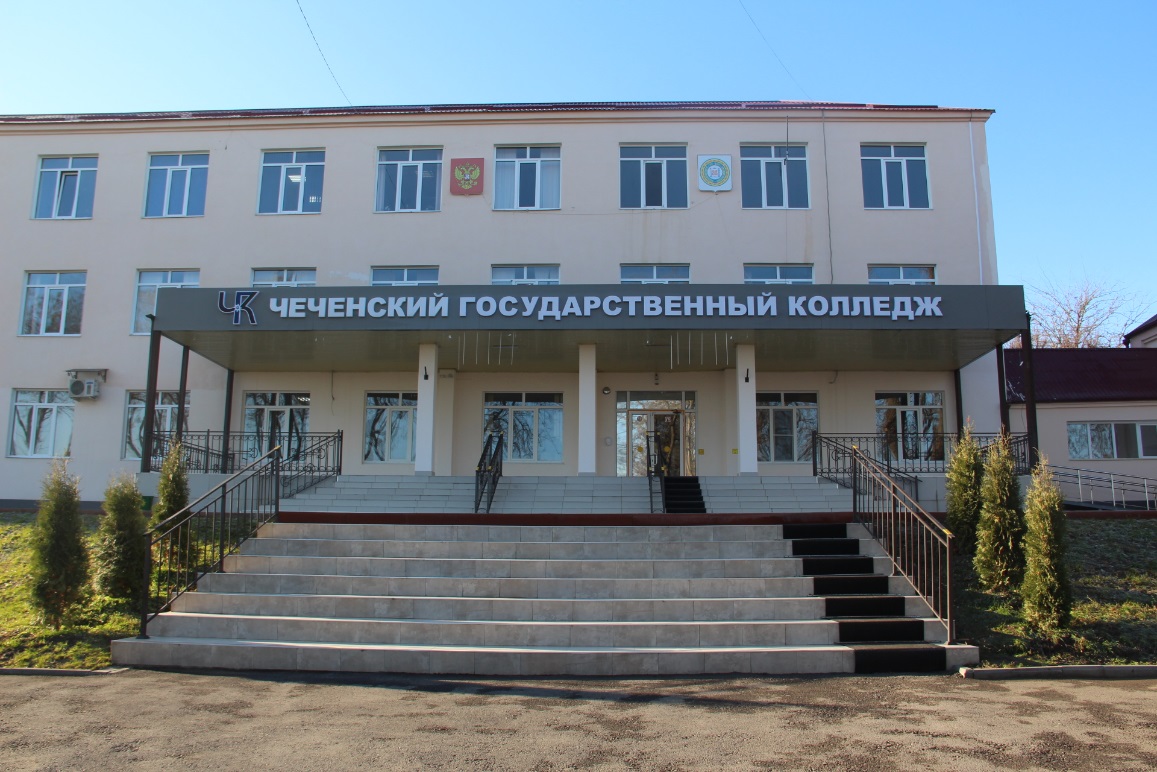 ЮРИДИЧЕСКИЙ  АДРЕС : 364051, Россия, Чеченская республика, г. Грозный, А.А. Аллауддина, №16МЕСТО РЕАЛИЗАЦИИ ОБРАЗОВАТЕЛЬНЫХ ПРОГРАММ: г. Грозный, А.А.Аллауддина, №16 и ул. Шефская, №23
Что необходимо знать и как следует поступить абитуриенту, чтобы поступить в наш колледж!
ГБПОУ «Чеченский государственный колледж» объявляет набор абитуриентов на 2024-2025 учебный годпо следующим образовательным программам:
Специальность -  (46.02.01)  Документационное обеспечение управления и архивоведение
Специальность -  (23.02.07) Техническое обслуживание и ремонт двигателей, систем и агрегатов автомобилей
Специальность (38.02.01) Экономика и бухгалтерский учет (по отраслям)
Квалификация – Бухгалтер
на базе 9 классов:                                                                ФП Профессионалитет      
форма обучения – очная - срок обучения 2 года 7 месяцев (бюджет/коммерция)
форма обучения – заочная - срок обучения  3 года 6 месяцев (коммерция)
Выпускник, готовится к следующим видам деятельности:
1. Документирование хозяйственных операций и ведение бухгалтерского учета активов организации;
2. Документирование хозяйственных операций и ведение бухгалтерского учета активов организации;
3. Проведение расчетов с бюджетом и внебюджетными фондами;
4. Составление и использование бухгалтерской (финансовой) отчетности;
5. Осуществление налогового учета и налогового планирования в организации.
Специальность – (38.02.05) Товароведение и экспертиза качества потребительских товаров
Квалификация – Товаровед-эксперт
 на базе 9 классов
форма обучения – очная - срок обучения 2 года 10 месяцев (бюджет)
                                 заочная – срок обучения 3 года 9 месяцев (коммерия)
Областью профессиональной деятельности выпускников является: организация и проведение работ по товародвижению в производственных, торговых и экспертных организациях, испытательных лабораториях, органах государственного, регионального и муниципального управления.  
Объектами профессиональной деятельности выпускников являются:
1. Товары различных категорий, в том числе потребительские и производственного назначения;
2. Процессы товародвижения, экспертизы и оценки качества;
3. Услуги торговли; 4. Первичные трудовые коллективы.
Товаровед-эсперт готовится к следующим видам деятельности: 
1. Управление ассортиментом товаров
2. Проведение экспертизы и оценки качества товаров
3. Организация работ в подразделении организации
4. Выполнение работ по одной или нескольким профессиям рабочих, должностям служащих: 12721 "Кассир торгового зала".
Специальность – (40.02.02) Правоохранительная деятельность
Квалификация – Юрист
на базе 9 классов 
форма обучения – очная - срок обучения 3 года 6 месяцев (коммерция)
                                 заочная – срок обучения 4 года 5 месяцев (коммерция)                                          
Областью профессиональной  деятельности выпускников: является реализация правовых норм; обеспечение законности и правопорядка, безопасности личности, общества и государства; охрана общественного порядка;  предупреждение, пресечение, выявление, раскрытие и расследование преступлений и других правонарушений.
Юрист готовится к  оперативно-служебной и организационно-управленческой деятельности.
Вступительные испытания: Физическая подготовка
Профессия – (15.01.05)  Сварщик ручной и частично механизированной сварки (наплавки)
Квалификация – Сварщик ручной дуговой сварки плавящимся покрытым электродом; 
Сварщик частично механизированной сварки плавлением 
ФП Профессионалитет 
на базе 9 классов: форма обучения – очная - 1 год 10 месяцев (бюджет)
на базе 11 классов: форма обучения – очная - 10 месяцев (бюджет)

Областью профессиональной деятельности выпускников является электросварочные и газосварочные работы.
Сварщик (ручной и частично механизированной сварки (наплавки)) готовится к следующим видам деятельности:
1.Подготовительно-сварочные работы;
2.Сварка и резка деталей из различных сталей, цветных металлов и их сплавов, чугунов во всех пространственных положениях; 
3.Наплавка дефектов деталей и узлов машин, механизмов, конструкций и отливок под механическую обработку и пробное давление;
4.Дефектация сварных швов и контроль качества сварных соединений.
Профессия -  (23.01.17) Мастер по ремонту и обслуживанию автомобилей
Квалификация - Слесарь по ремонту автомобилей
Водитель автомобиля

на базе 9 классов                                                                   ФП Профессионалитет 
форма обучения – очная - срок обучения 1 год 10 месяцев (бюджет)

Областью профессиональной деятельности выпускников является  техническое состояние систем, агрегатов, деталей и механизмов автомобиля, техническое обслуживание автотранспорта, текущий ремонт различных типов автомобилей.
Мастер по ремонту и обслуживанию автомобилей готовится к следующим видам деятельности:
1.Техническое обслуживание и ремонт автотранспорта;
2.Транспортировка грузов и перевозка пассажиров.
Профессия – (13.01.07)  Электромонтер по ремонту электросетей
Квалификация – Электромонтер по ремонту аппаратуры релейной защиты и автоматики
Электромонтер по ремонту вторичной коммутации и связи

на базе 9 классов                                                                                 ФП Профессионалитет 
форма обучения – очная - срок обучения 1 год 10 месяцев (бюджет)

Областью профессиональной деятельности выпускников является   ремонт и техническое оборудование электрических сетей.
Электромонтер по ремонту электросетей готовится к следующим видам деятельности:
1.	Ремонт аппаратуры релейной защиты и автоматики;
2.	Ремонт и монтаж кабельных линий.
Профессия – (08.01.29) Мастер по ремонту и обслуживанию инженерных систем жилищно-коммунального хозяйства
Квалификация – Мастер инженерных систем жилищно – коммунального хозяйства 

на базе 9 классов                                                              ФП Профессионалитет     
форма обучения – очная - срок обучения 1 год 10 месяцев (бюджет)

Областью профессиональной деятельности выпускников является: Строительство и жилищно-коммунальное хозяйство.
Выполнение работ по ремонту, монтажу и эксплуатации систем водоснабжения, водоотведения и отопления систем ЖКХ.
Выполнение сварочных работ при ремонте оборудования систем отопления водоснабжения и водоотведения.
Выпускник, готовится к следующим видам деятельности:
1.Осуществлять техническое обслуживание в соответствии с заданием (нарядом) системы водоснабжения, водоотведения, отопления объектов жилищно-коммунального хозяйства;
2.Проводить ремонт и монтаж отдельных узлов системы водоснабжения, водоотведения;
3.Проводить ремонт и монтаж отдельных узлов системы отопления.
Профессия – (13.01.14) Электромеханик по лифтам
Квалификация – Электромеханик по лифтам

на базе 9 классов                                                                                 ФП Профессионалитет  
форма обучения – очная - срок обучения 1 год 10 месяцев (бюджет)
Областью профессиональной деятельности выпускников является: городское лифтовое хозяйство в учреждениях и на предприятиях, где без грузопассажирских подъемников невозможно вести производственный процесс.  
Выпускниками  осваиваются следующие профессиональные компетенции:
Техническое обслуживание лифтов;
Проводить осмотр, очистку, смазку оборудования лифта и проверку его технического состояния и функционирования;
Проводить проверку параметров и регулировку механического оборудования;
Проводить проверку параметров и регулировку электрического оборудования;
Проводить эвакуацию пассажиров из кабины лифта;
Проведение работ по демонтажу, ремонту и монтажу лифтового оборудования;
Определять причины неисправностей оборудования лифтов;
Осуществлять ремонт механического оборудования лифтов;
Осуществлять ремонт электрического оборудования и электропроводки лифтов;
Оценивать исправность работы электронных блоков лифта.
Профессия – (08.01.27) Мастер общестроительных работ
Квалификация – Мастер общестроительных работ

на базе 9 классов                                                                 ФП Профессионалитет 
форма обучения – очная - срок обучения 1 год 10 месяцев (бюджет)

Областью профессиональной деятельности выпускников является: 
Строительство и жилищно-коммунальное хозяйство.
Выполнение арматурных, каменных, монтажных работ при возведении, ремонте и реконструкции зданий и сооружений всех типов.

Объекты профессиональной деятельности: 
1. Здания и сооружения, их элементы;
2. Материалы для общестроительных работ;
3. Технологии общестроительных работ;
4. Схемы производства общестроительных работ.
Профессия – (09.01.03) Оператор информационных систем и ресурсов
Квалификация – Оператор информационных систем и ресурсов

на базе 9 классов                                                                ФП Профессионалитет 
форма обучения – очная - 1 год 10 месяцев (бюджет/коммерция) 
на базе 11 классов
форма обучения – очная - 10 месяцев (коммерция) 

Областью профессиональной деятельности выпускников является: ввод, хранение, обработка, передача и публикация цифровой информации, в том числе звука, изображений, видео и мультимедиа на персональном компьютере, а также в локальных и глобальных компьютерных сетях.
Объектами профессиональной деятельности выпускника являются:
1. Аппаратное и программное обеспечение персональных компьютеров и серверов;
2. Периферийное оборудование;
3. Звуко- и видеозаписывающее мультимедийное оборудование;
4. Информационные ресурсы локальных и глобальных компьютерных сетей.
Выпускник, готовится к следующим видам деятельности:
1. Ввод и обработка цифровой информации;
2. Хранение, передача и публикация цифровой информации.
Профессия -  (46.01.03)  Делопроизводитель
Квалификация – Делопроизводитель
 на базе 11 классов 
форма обучения – очная - срок обучения 10 месяцев (коммерция)

Областью  профессиональной деятельности выпускников является деятельность в секретариатах,  службах документационного обеспечения, кадровых службах и архивах государственных органов и учреждений, в органах местного самоуправления, негосударственных организациях всех форм собственности, общественных организациях (учреждениях).

Специалист по документационному обеспечению управления, архивист готовится к следующим видам деятельности (по базовой подготовке):
документационное обеспечение деятельности организации; 
документирование и организационная обработка документов.
Информация о сроках приема
Перечень документов, необходимых при поступлении
Заявление о приеме (шаблон (бланк) на сайте или в приемной); 
 Согласие на обработку персональных данных 
     (шаблон (бланк) на сайте или в приемной);
 Копия документа (паспорт) удостоверяющего личность;
 Оригинал + копия документа об образовании 
     (аттестат, диплом);
 Фотография (3х4) - 4 шт.;
 Копия СНИЛС (по желанию);
 Копия страховой медицинский полис (по желанию);
 Копия ИНН (по желанию);
 Целевой договор (при наличии)
 Документы о творческих, научных, спортивных,  профессиональных достижениях (при наличии)
Обратная связь и консультация
Уважаемый абитуриент если Вам нужна дополнительная информация или же помощь вы можете: 
Посетить наш сайт http://chgk.prof95.ru, 
telegram: https://t.me/gunoev  
http://vk.com/chgk_college 
Написать на электронный адрес: chgk_pk@mail.ru 
Написать на номер (WhatsApp) - 8 (928) 784-59-518
Позвонить по номеру: +7(8712) 22-32-54; 22-23-04;
                                8 (928) 784-59-518; (963) 985-55-71

Время  консультации с понедельника по пятницу - с 09:00 до 18:00
обеденный перерыв с 13:00 до 14:00
в субботу с 09:00 до 12:00
Адреса для направления документов, необходимых для поступления
Порядок действий при подаче документов на почтовый адрес или курьерской доставкой
Порядок действий при подаче документов на электронный адрес
Навигация по сайту